Enzymes and Concentration
Lesson 16
Success Criteria
Describe and explain the effect of enzyme concentration and substrate concentration on enzyme activity
Starter
Think, pair, share
Effect of enzyme concentration on enzymes
Effect of substrate concentration on enzymes
The Effect Of Substrate Concentration
On The Rate Of Enzyme - Catalysed Reactions
Low product
concentration per 
unit time
More product 
formation;
increased reaction rate
Low Substrate
Concentration
Increased Substrate
Concentration
The Effect Of Substrate Concentration
On The Rate Of Enzyme - Catalysed Reactions
Maximum product
formation; maximum
rate of reaction
No further increase
in product formation;
maximum reaction rate
maintained
Further increase
in substrate 
concentration
Excess substrate
concentration
Enzyme 
concentration 
is the LIMITING FACTOR
Enzymes and Substrate Concentration
As SC increases there are more collisions and more enzyme substrate complexes form
Point of saturation: further SC has no effect, as all the active sites are occupied, forming enzyme substrate complexes as fast as possible
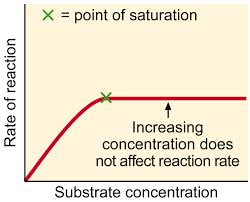 The Effect Of Enzyme Concentration
On The Rate Of Enzyme - Catalysed Reactions
Rate of
reaction
Substrate concentration is
rarely a limiting factor
Increasing concentration of enzyme
The rate of reaction
is directly proportional to the 
enzyme concentration
As enzyme concentration
increases, the rate of reaction 
increases
In living cells, enzyme 
concentrations are usually
much lower than substrate
concentrations
Enzymes and Enzyme Concentration
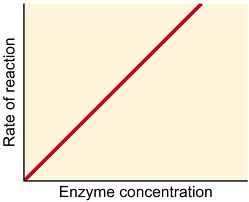 As EC increases, more active sites become available so more enzyme substrate complexes form
With a fixed concentration of substrate: A point will be reached when all the substrates are occupying active sites
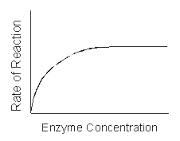 Practical Task
Investigate the effect of substrate concentration on catalase activity [Activity 28]
Practical Skills: Qualitative
 Drawing Results Table
Peer Assess Results Table
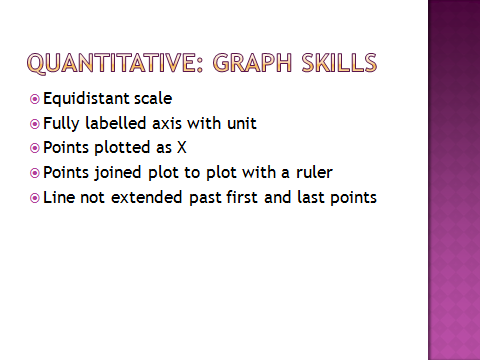 Success Criteria
Describe and explain the effect of enzyme concentration and substrate concentration on enzyme activity
Plenary
Answer questions 1-5 on worksheet
Practical Skills: Evaluative
 Analysing experiment
Homework
Complete Evaluative Practice Homework ppt
Practical Skills: Evaluative
 Analysing experiment